ГЕОГРАФИЯ  В  ЭПОХУ  СРЕДНЕВЕКОВЬЯ  (5 – 15  ВЕКА)
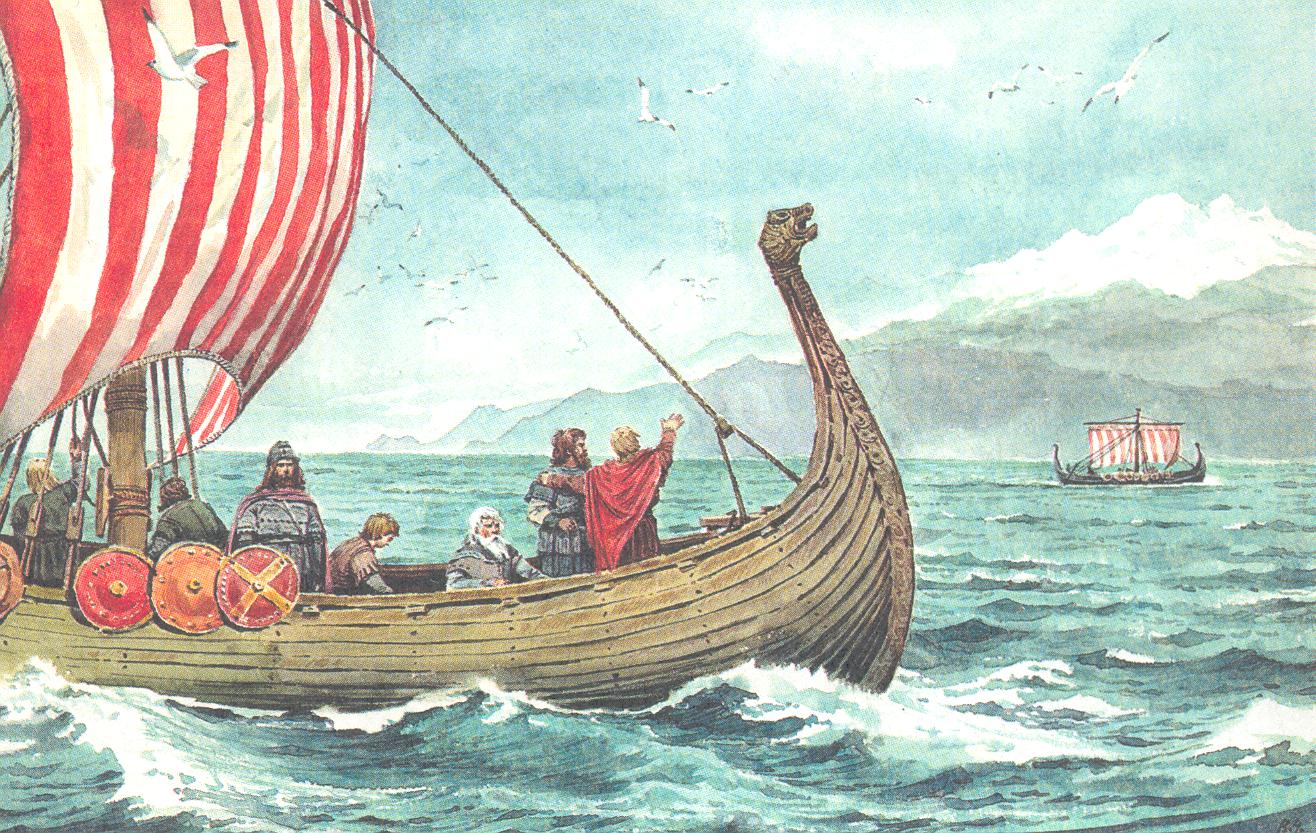 Презентация по географии 
5 класс
Достижения арабов:
Завоевательские походы арабов (7 век) – образование арабского халифата;
Образование арабской культуры;
Распространение арабского языка;
Развитие математики, астрономии, химии, медицины, географии;
Путешествия арабов, ориентирование по звездам и компасу, составление точных карт мира, описание стран.
Арабские путешествия
Проложили древние караванные пути через Сахару, открыли ее южный край, 
назвав его САХЕЛЬ («берег пустыни»);


2. Проплывали у восточных берегов Африки до Мадагаскара;
3. Плавали вдоль берегов Индии и Китая;
4. Доплывали до Канарских островов.
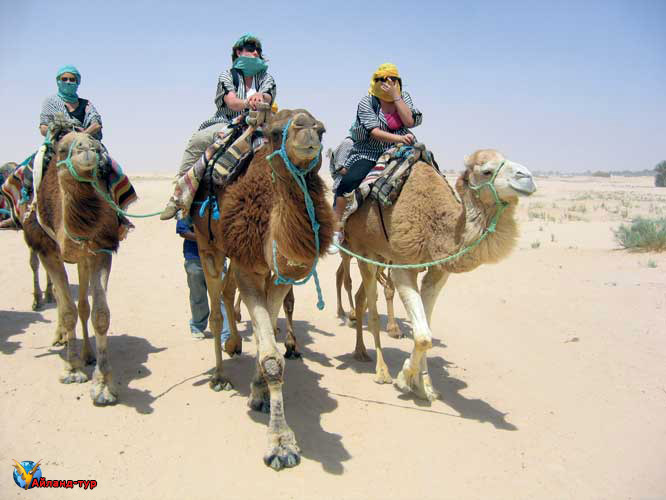 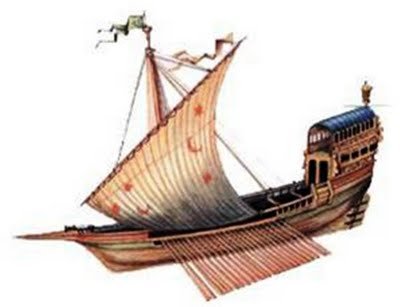 Абу Абдаллах Ибн Баттута
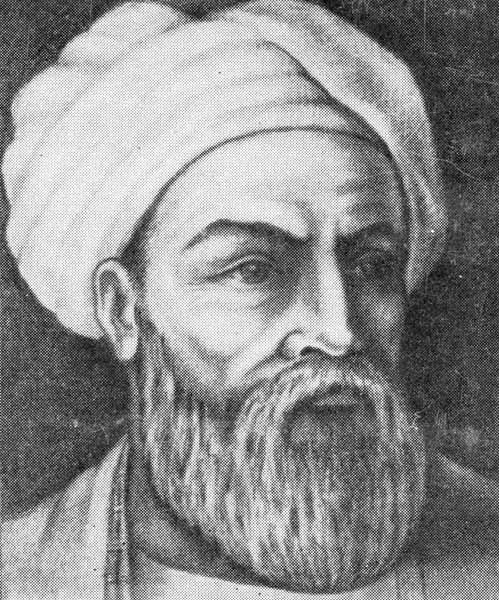 Самый известный из арабских путешественников.
В 14 веке он объехал и исследовал  почти все
страны Азии и Северной Африки, пересек Сахару.
Подробно описал города и страны, представил
сведения о полезных ископаемых.
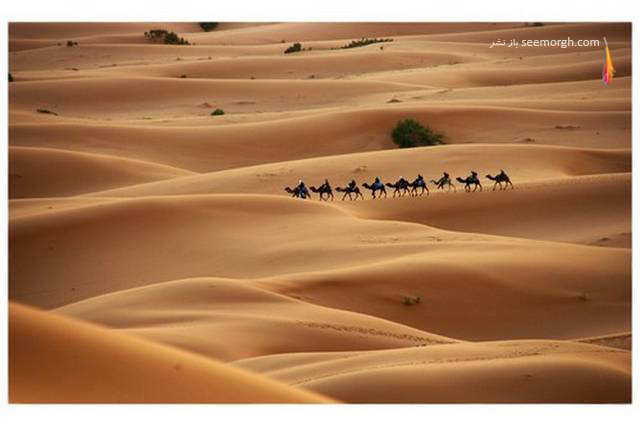 Проследите по карте маршруты путешествий Ибн Баттуты
По суше из Индии и Китая двигались буддийские монахи, купцы и путешественники для освоения новых территорий Азии. 
Их путь лежал через пустыни Центральной Азии, Тибет и Гималаи.
Странствуя, они собирали различные сведения о природе и народах Азии.
Большую роль в освоении просторов Азии сыграли скотоводы-кочевники.
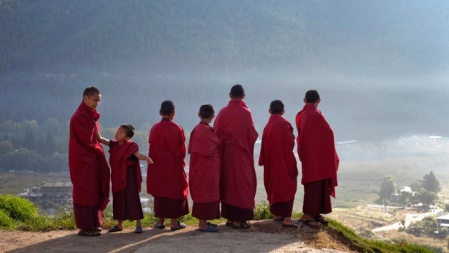 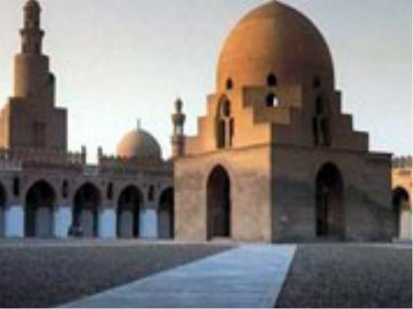 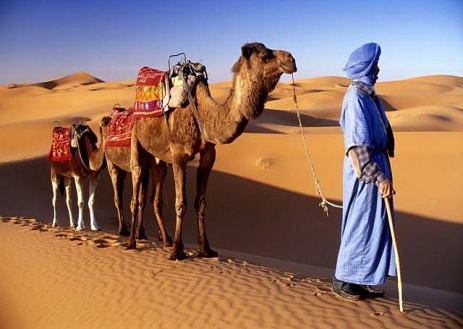 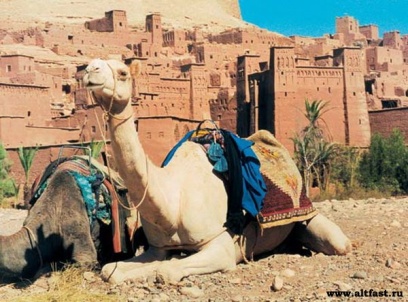 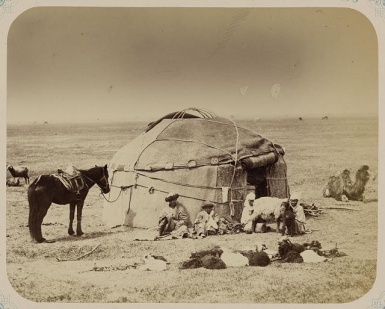 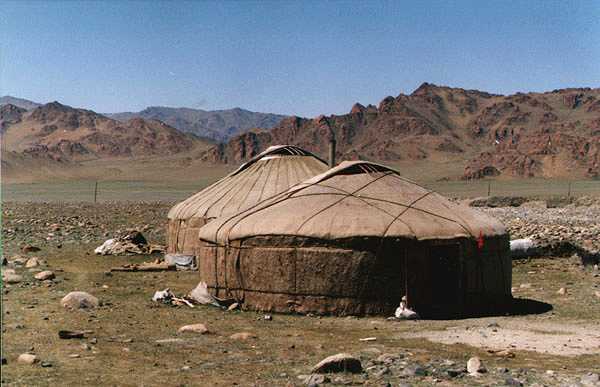 ОСВОЕНИЕ  АЗИИ
Древние  города  Азии
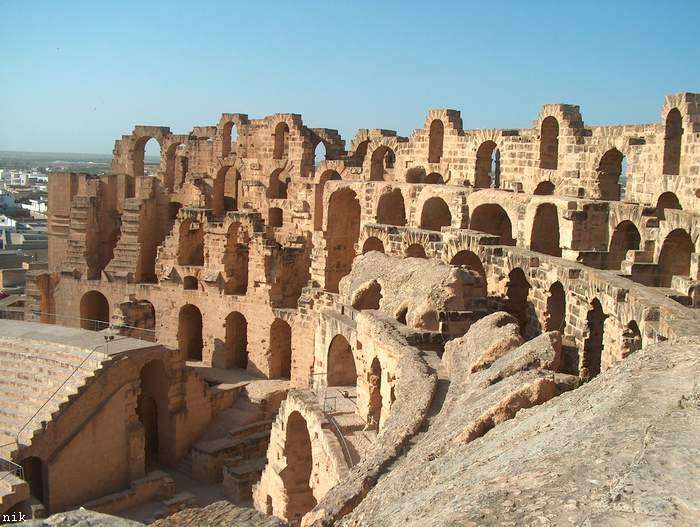 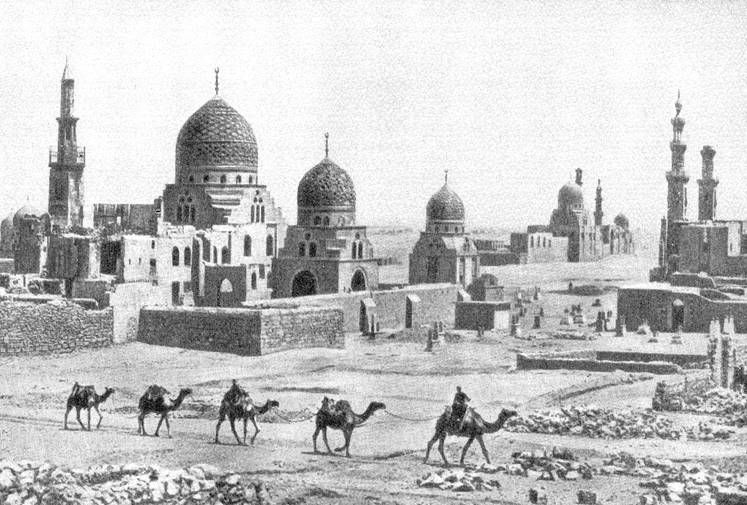 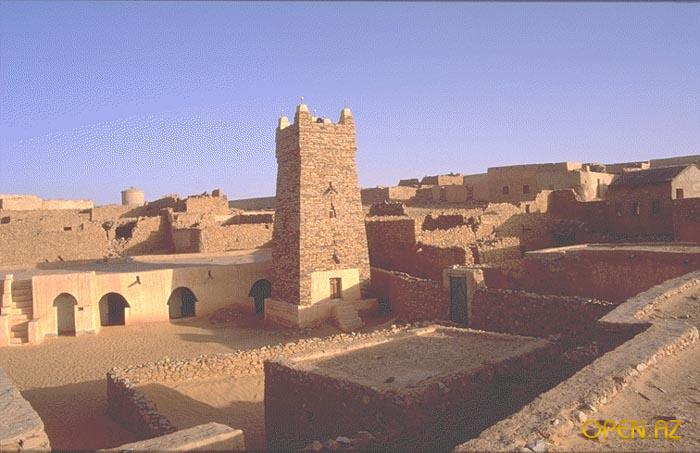 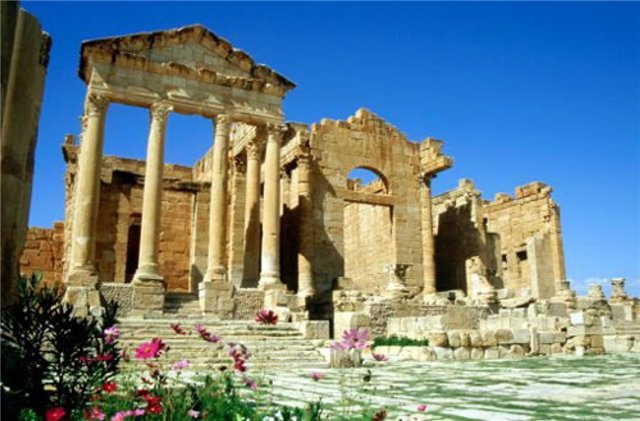